İş Ahlakı ve Sosyal Sorumluluk Anlayışı
İşletmeler, kar elde ettikleri sürece varlıklarını sürdürebilirler. Ekonomik amaçlarını gerçekleştirirken çalışanlarının, ortaklarının ve toplumun menfaatlerini de dikkate almak zorundadırlar. Bu noktada karşımıza iş ahlakı ve sosyal sorumluluk kavramları çıkmaktadır. İş ahlakı; işletmelerin ve çalışanların faaliyetlerinde adil, dürüst ve doğru olmasıdır. Sosyal sorumluluk ise; iş ahlakı kavramından daha kapsamlı olup, işletmelerin gerek çalışanlarına, ortaklarına gerekse topluma zarar vermeden hatta katkı sağlayarak faaliyetlerini sürdürmesidir.
İşletmelerde İş Ahlakı ve Nedenleri
İş Ahlakı Tanımları
İş ahlakı; bütün ilişkilerde dürüstlük, güven, saygı ve hakça davranmaktır.
İş ahlakı; genel ahlak kurallarının iş hayatındaki uygulamasıdır.
İş ahlakı; dürüstlük ve doğruluk üzerine kuruludur ve toplumun beklentilerinden adil rekabete, reklamcılıktan halkla ilişkilere, sosyal sorumluluktan tüketicinin bağımsızlığına kadar çok farklı boyuttadır.
İş ahlakı; işletme faaliyetlerinde iyi yada kötü kurallarla ilgilidir ve göreceli bir kavram olduğundan ifade ettiği anlam kişiden kişiye değişir.
İş Ahlakı Sorunlarının Nedenleri
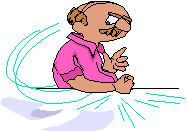 Kişisel Çıkar ve Bencillik           

Kar İçin Rekabet Baskısı         

 İşletme Amaçları ile Kişisel Değerlerin Çatışması

Kültürlerarası Çatışma
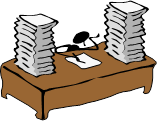 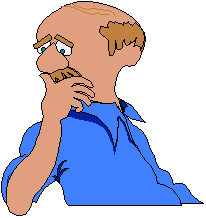 İş Ahlakı Sorunlarının Nedenleri
Kişisel Çıkar ve Bencillik
Ahlaki değerlere uygun kişilerin alınması oldukça önemlidir. Bu süreçte rüşvet, zimmete para geçirme faaliyetlerini yapacak olanların işe alınmamasına dikkat edilmelidir. Kişisel çıkarlarını diğerlerininkinden üstün gören kişilere ‘ahlak egoisti’ denir. Onlara göre herşey serbesttir ve amaçları ‘bir numara olmaktır’.
Kar İçin Rekabet Baskısı
Firmalar bazen çok rekabetle karşılaştıkları zaman iş ahlakına uymayan kurallara başvurabilirler.

İşletme Amaçları ile Kişisel Değerlerin Çatışması
İşletme amacı kardır ve buna ulaşmak için topluma zarar verebilecek yollara başvurulursa personel buna tepki gösterebilir.
Kültürlerarası Çatışma
Kültürlerarası Çatışma

İşletmeler, iş ahlakı standartları kendi ülkelerininkinden farklı olan ülkelerle iş yaptıkları taktirde, çok önemli sayılabilecek bir takım ahlaki sorunlar ortaya çıkmaktadır. Çokuluslu işletmelerde stratejik planlamacılar ve şirket politikasını oluşturan kişilerde u tür ikilemle karşılaşmaktadırlar.
Yönetim Faaliyetleri ve İş Ahlakı
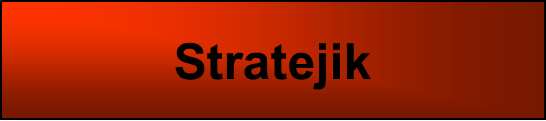 Teknik
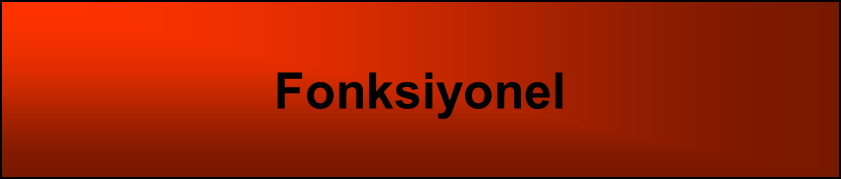 Operasyonel
Operasyonel Yönetim                                                         
Mal ve hizmet üretimi   
Müşteri Tatmini
Ürün Geliştirme
Varlıkları Koruma


 Ahlaki Yönetim 
Ortak Değerler Oluşturulması
İşbirliğinin Geliştirilmesi
Toplum Kavramının Oluşturulması
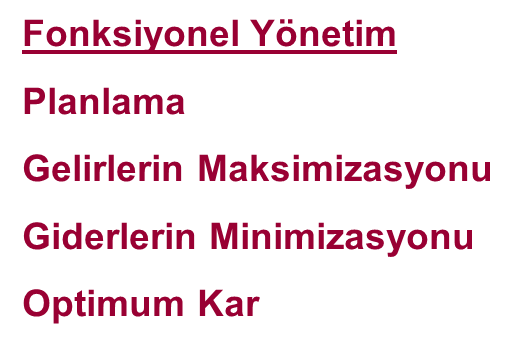 Teknik Yönetim                                       Kavramsal Yönetim 
      Çalışanların katılımı                                               Amaçların belrlenmesi
       Bilgi Temini                                                             Avantaj kazanılması
        Teknoloji                                                                Rekabet gücü
İşletme İçi Ahlak Kodları
Örgütsel değerlerin, ahlaki ilke ve kuralların resmileştirilmesidir.
İşletmelerde bir iç kontrol mekanizmasıdır.
Özel Sektör, Kamu Sektörü, Sanayi Örgütleri, Kar Amacı Gütmeyen Kuruluşlar vb işletmelerin tümü için geçerlidir.

Hediye ve Eşantiyonlar, Akrabalar, Rakiplerle İlişkiler vs.
Ahlak kodlarının yazılı hale getirilmesi işletmede çalışanlara rehberlik eder. 
Türkiye’de araştırmalar yöneticilerin %46 sının iş ahlakını önemsemediğini gösteriyor.
ABD de ise, %75 i işletme içi ahlak kurallarına sahip
İngiltere buna gerek görmemiş homojen bir yapı var ve herkes bu konuda hassas
AB ülkelerinde 1984 yılında %14 iken 1988 de % 41 e çıkmıştır.
SOSYAL SORUMLULUK
Sosyal Sorumluluk
İş ahlakı kurallarıyla ilişkili olarak, yönetsel kararların sosyal ve ekonomik yönlerini dikkate alan ve uygulayan yönetim felsefesi
İşletmelerin Sosyal Sorumlulukları
Toplumun çıkarlarını gözetmek
Ekonomik Amaçlarla – Sosyal Amaçlar Arasında
DENGE oluşturmaktır.
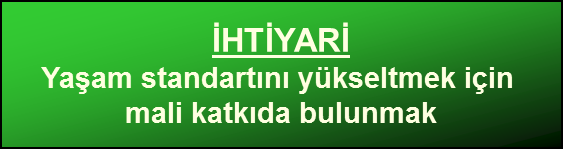 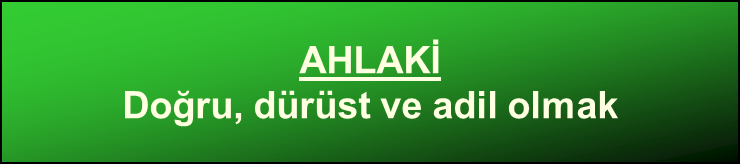 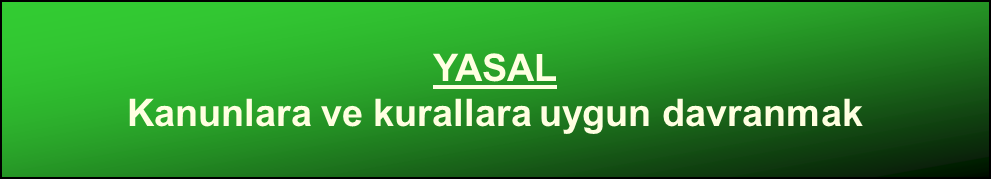 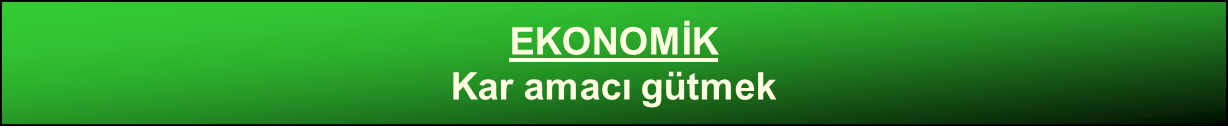 İşletmelerin Sosyal Sorumluluk Alanları
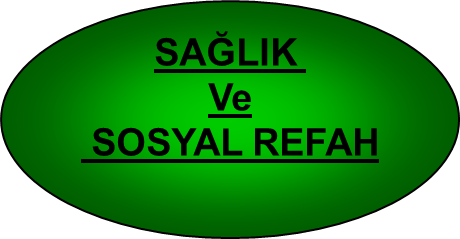 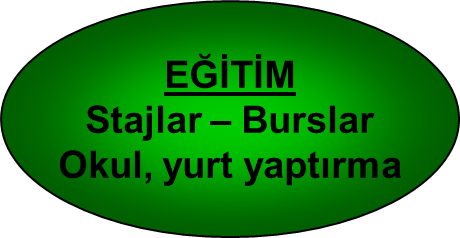 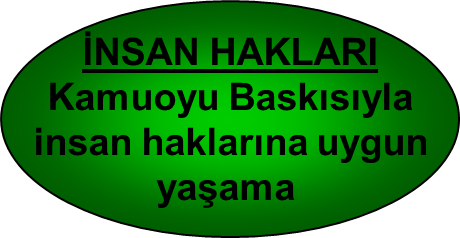 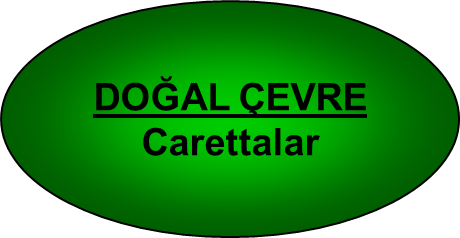 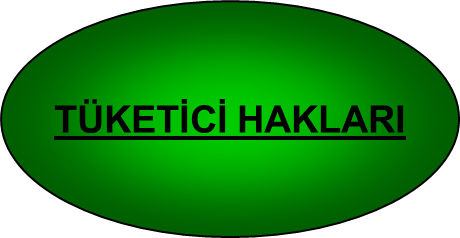 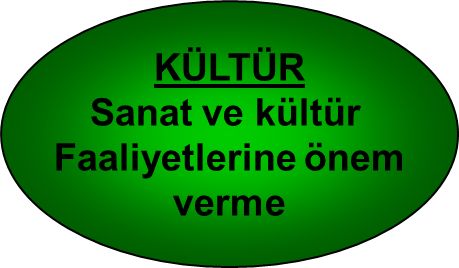 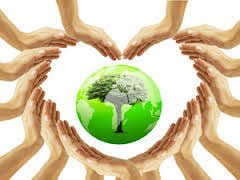